Системы счисления
Презентация к уроку 6 класс
Подготовила учитель информатики ГБОУ школа 53
Приморского района Санкт-Петербурга
Лучина Д.С.
Система счисления -
Символический метод записи чисел, представление чисел с помощью письменных знаков
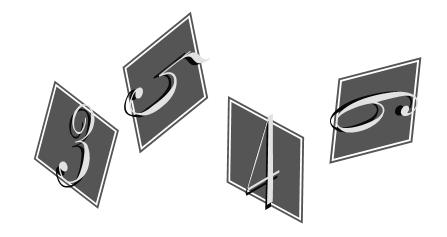 Непозиционные Системы счисления
величина, которую обозначает цифра, не зависит от положения в числе. При этом система может накладывать ограничения на положение цифр, например, чтобы они были расположены в порядке убывания.
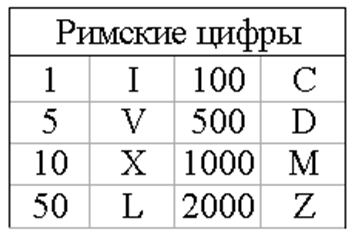 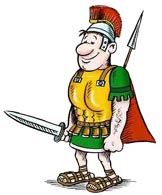 ZXIII
2013
позиционные Системы счисления
один и тот же числовой знак (цифра) в записи числа имеет различные значения в зависимости от того места (разряда), где он расположен.
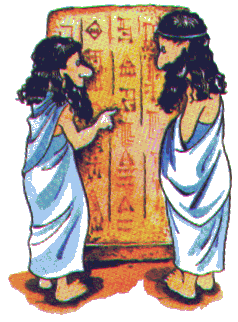 Изобретение позиционной нумерации, приписывается шумерам и вавилонянам; развита была такая нумерация индусами и имела неоценимые последствия в истории человеческой цивилизации.
Основание Системы счисления
Количество используемых в системе счисления символов
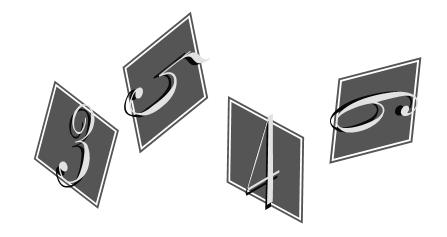 десятичная Система счисления
Современная десятичная система счисления связана со счётом на пальцах
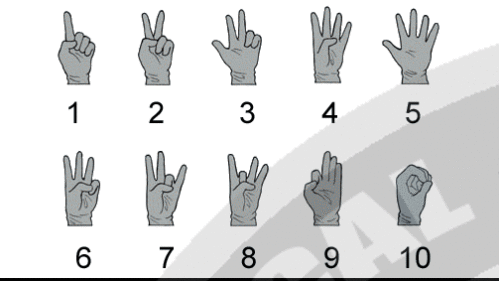 0 1 2 3 4 5 6 7 8 9
двоичная Система счисления
Основная система счисления в ЭВМ, так как аппаратные устройства могут надёжно распознавать только два состояния: включено – выключено;намагничено – не намагничено;есть напряжение – нет напряжения и т.д.
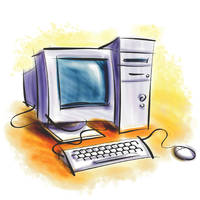 0 1
Двоичная и десятичная  Системы счисления
0 1 2 3 4 5 6 7 8 9 10 11 12 13
восьмеричная Система счисления
Вспомогательная система счисления в ЭВМ, так как перевод чисел из двоичной системы счисления и обратно достаточно прост, а запись чисел значительно короче
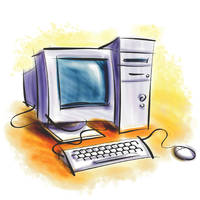 0 1 2 3 4 5 6 7
восьмеричная и десятичная  Системы счисления
0 1 2 3 4 5 6 7 8 9 10 11 12 13
двоичная и восьмеричная  Системы счисления
Каждой цифре восьмеричного числа в соответствие ставится последовательность из трёх двоичных цифр (нули справа опускаем)
шестнадцатиричная Система счисления
Вспомогательная система счисления в ЭВМ, так как перевод чисел из двоичной системы счисления и обратно достаточно прост, а запись чисел значительно короче
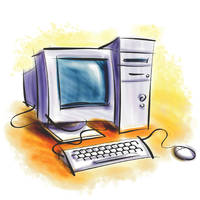 0 1 2 3 4 5 6 7 8 9
А В С D E F
шестнадцатиричная и десятичная  Системы счисления
Другие позиционные Системы счисления
Прочие Системы счисления
Информация для любознательных
Единичная Система счисления
Хронологически появилась первой. Единица обозначается однотипным символом, а число – нужным количеством повторений этого символа
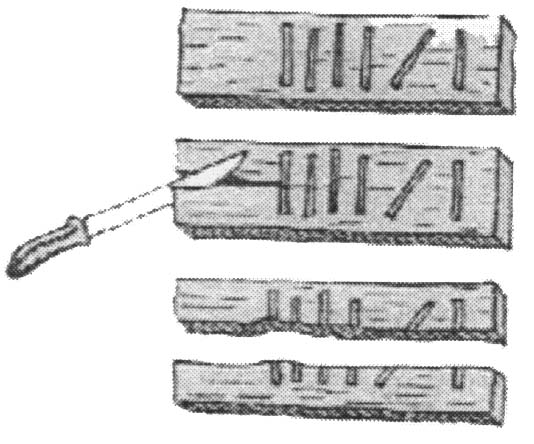 1
Египетская Система счисления
Для обозначения чисел 0, 1, 10, 102, 103, 104, 105, 106, 107 использовались специальные цифры. Числа в египетской системе счисления записывались как комбинации этих цифр, в которых каждая из цифр повторялась не более девяти раз.
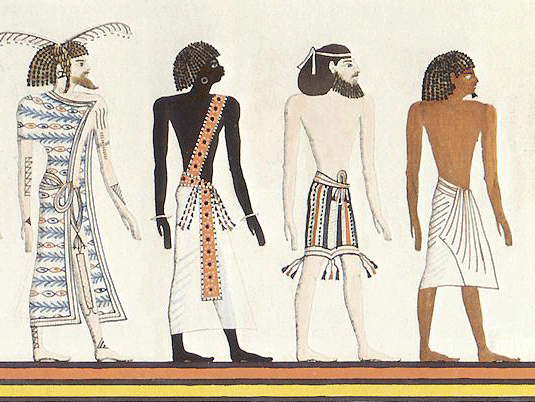 Алфавитные Системы счисления
Алфавитными системами счисления пользовались древние армяне, грузины, греки, арабы, евреи и другие народы Ближнего Востока.
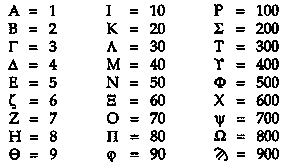 Вавилонская Система счисления
Шестидесятиричная!
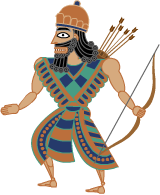 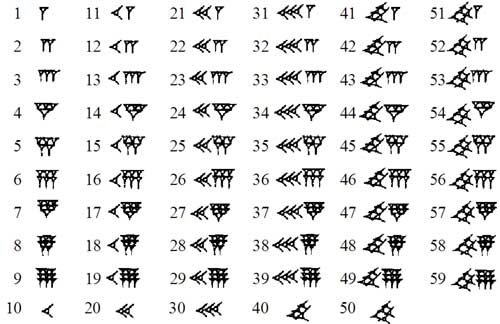